Understanding Firewalls
Securing Networks and Data
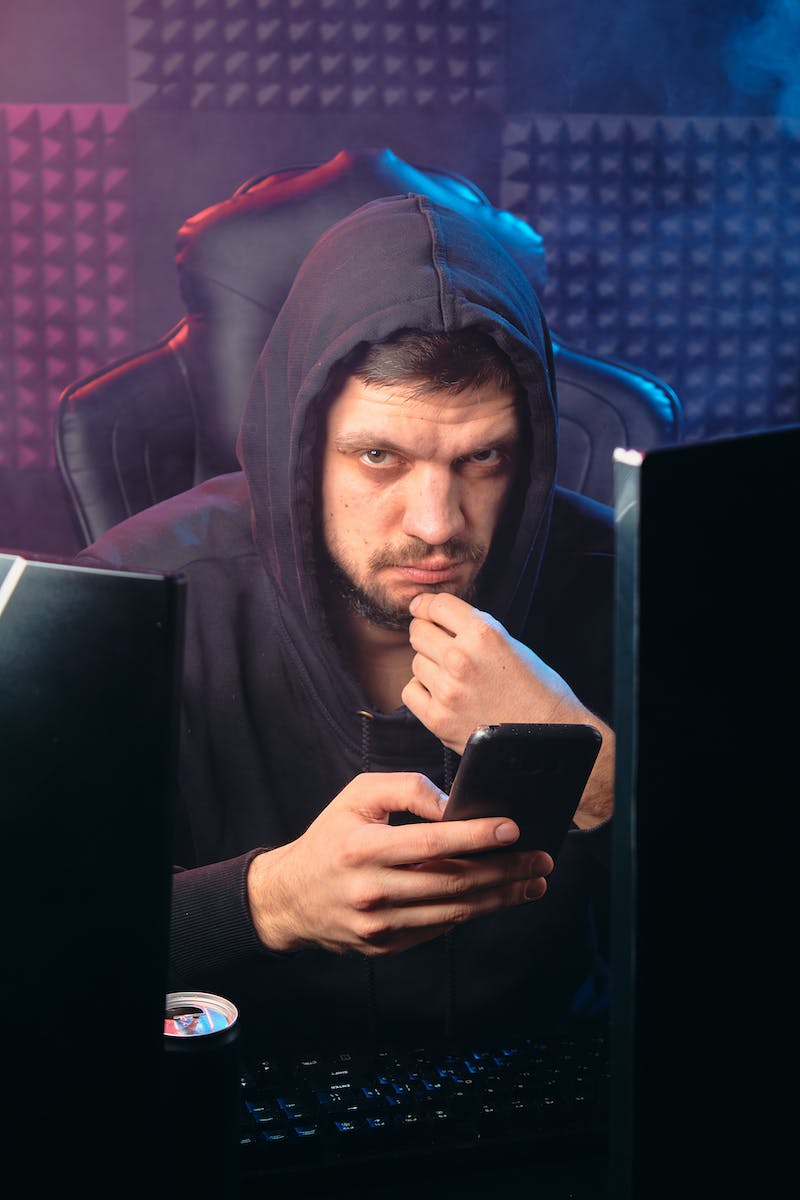 What is a Firewall?
• A system designed to prevent unauthorized access to a private network
• Filters incoming information from the internet
• Blocks unwanted traffic and allows desired traffic
• Creates a security barrier between a private network and the public Internet
Photo by Pexels
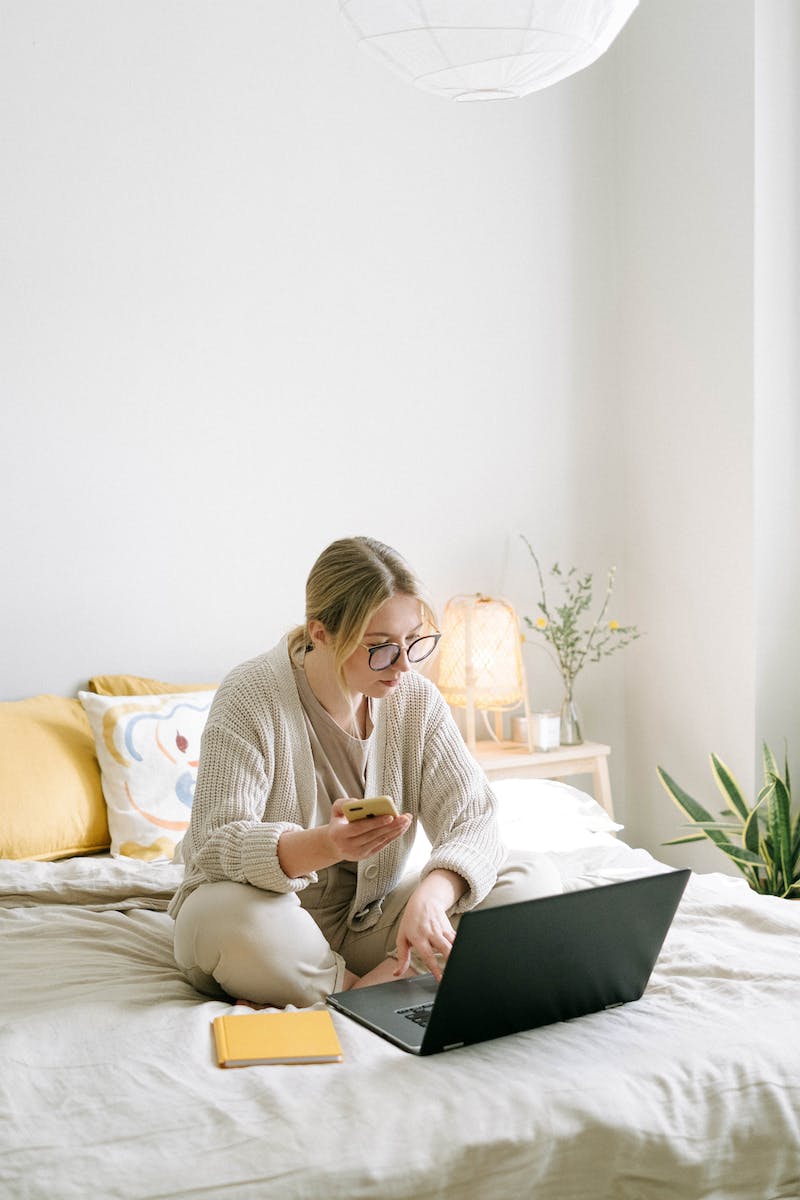 Importance of Firewalls
• Prevents hackers and malicious traffic from entering a network
• Essential for large organizations with multiple computers and servers
• Protects sensitive data and prevents disruptions
• Acts as a safeguard against potential cyber threats
Photo by Pexels
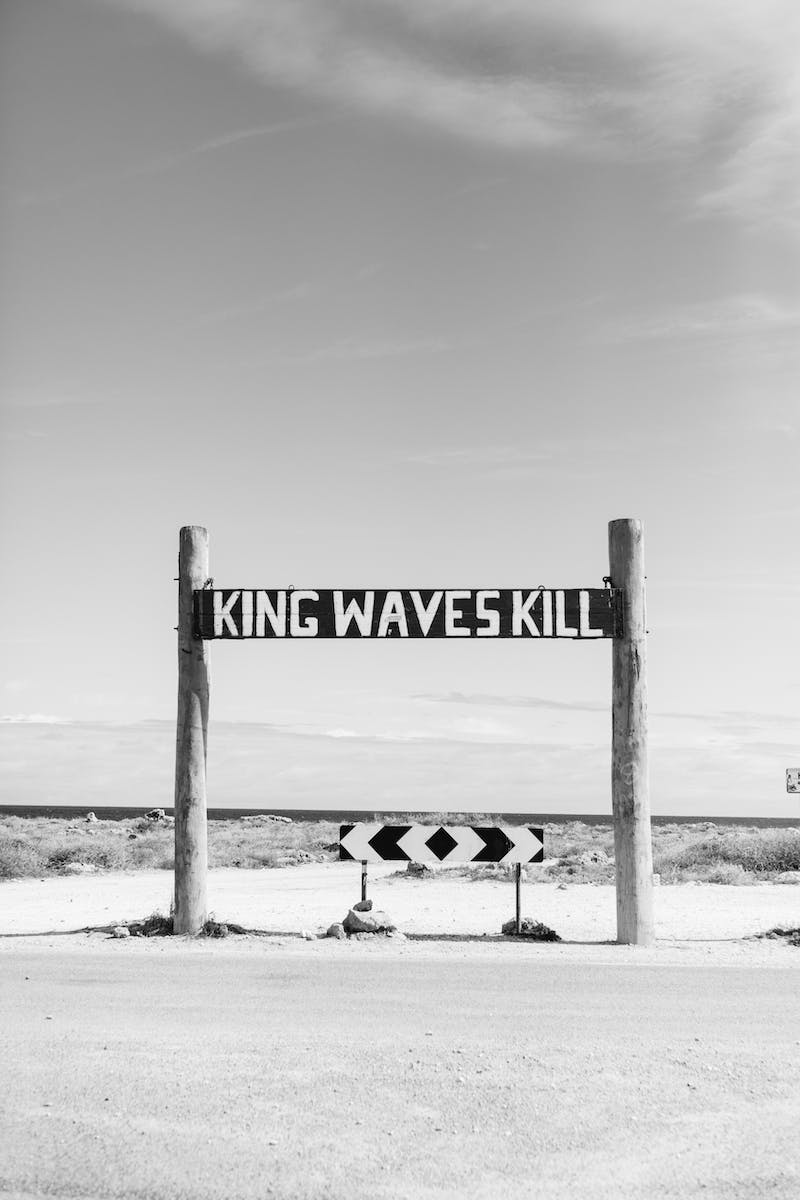 Functionality of Firewalls
• Firewalls work by filtering incoming network data
• Administrator-defined rules determine access permissions
• Rules can be based on IP addresses, domain names, protocols, ports, and keywords
• Authorized data is allowed, while unauthorized data is denied
Photo by Pexels
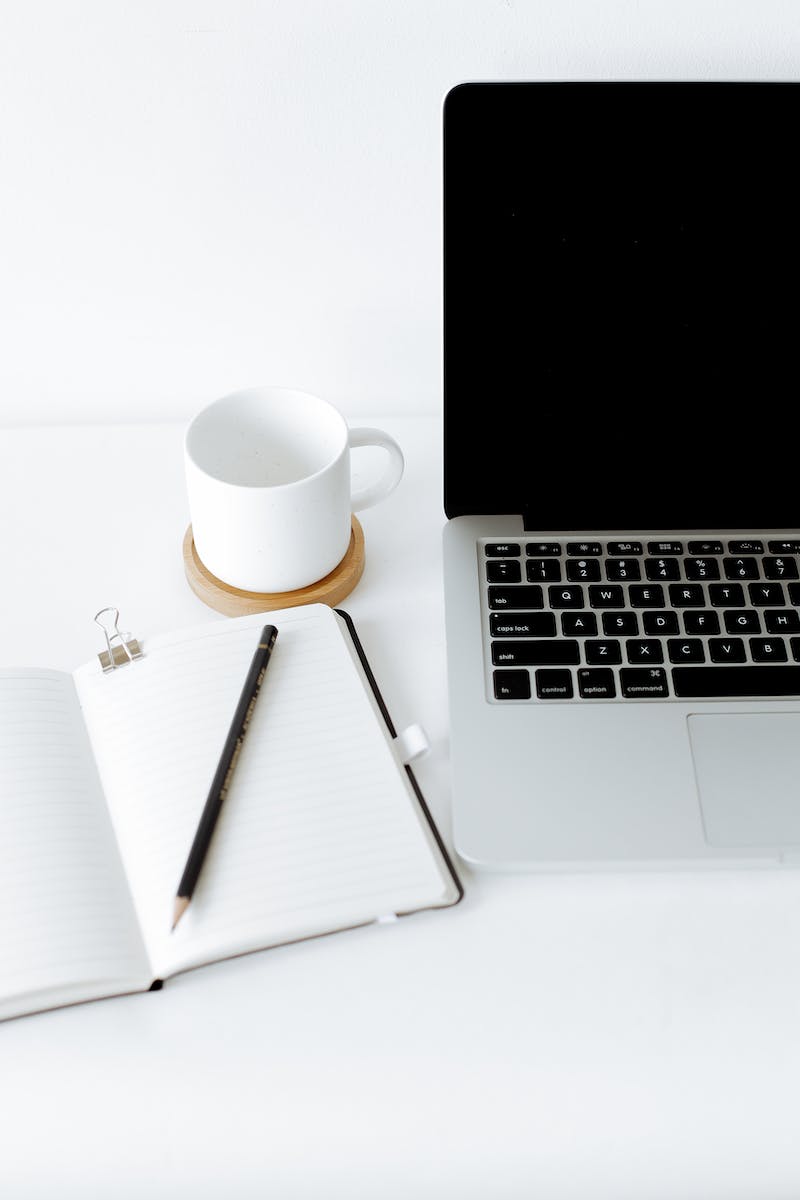 Types of Firewalls
• Host-based firewalls: Software-based firewalls installed on individual computers
• Network-based firewalls: Hardware and software combination placed between a private network and the public Internet
• Both types have their advantages and are often used together for maximum protection
Photo by Pexels
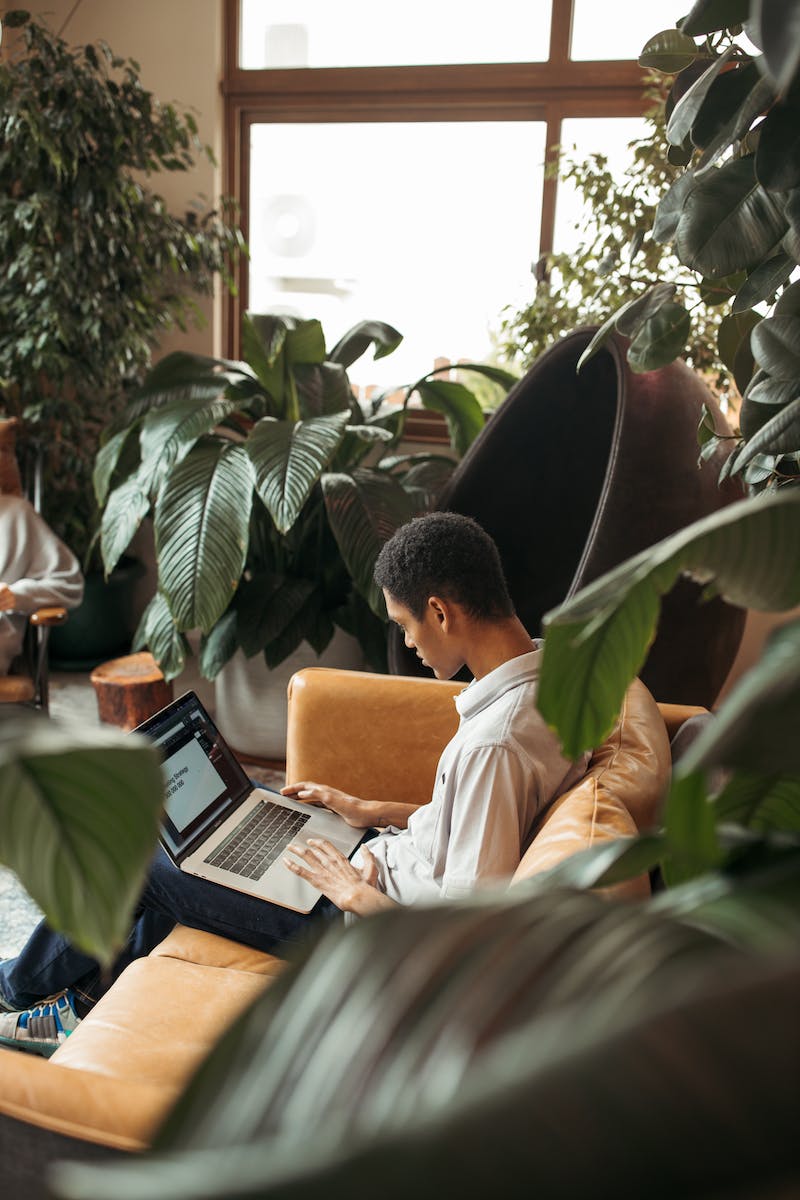 Conclusion
• Firewalls are essential for securing networks and data
• They play a crucial role in preventing unauthorized access
• Different types of firewalls provide varying levels of protection
• Combining host-based and network-based firewalls ensures maximum security
Photo by Pexels